Economic: Economic stability, income and expenditure trends, interest rates, inflation and currency stability
Political: Stability of government and how welcome are they to foreign businesses
Social: Education, language, religion, ethics, population size and geographical distribution
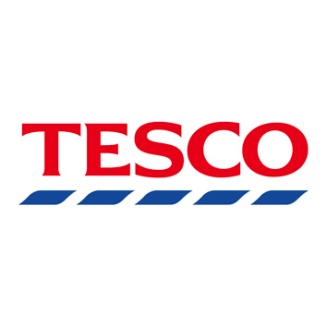 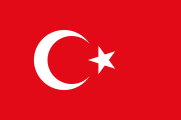 Environmental:
Technology: Standards, measurements and regulations
Legal: Import and trading regulations, patents, consumer protection and health and safety
Should Tesco expand into Turkey? Why?